Государственное бюджетное образовательное учреждение детский сад №46 Василеостровского района Санкт-Петербурга
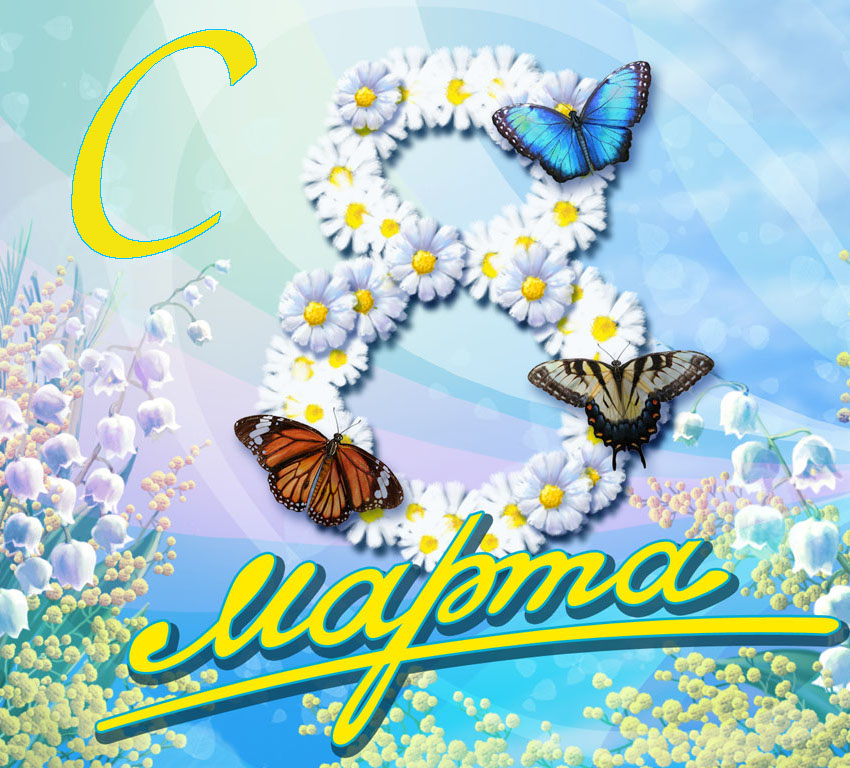 Всё о 8 марта

                                                                                                                 
                                                                                       Составила и провела: 
                                                                                                                                            воспитатель 1 кв.категории
                                                                                       Кузнецова Наталья Васильевна
История возникновения
Возник этот праздник как день борьбы за права женщин. 
8 марта 1857 года в Нью-Йорке работницы швейных и обувных фабрик вышли на демонстрацию с требованиями об улучшении своих условий работы и предоставлении им прав наравне с мужчинами.
В 1910 году на Международной конференции женщин социалисток в Копенгагене Клара Цеткин выступила с предложением о праздновании Международного женского дня 8 марта, которое прозвучало, как призыв ко всем женщинам мира включиться в борьбу за равноправие. В 1911 году этот праздник впервые отме-
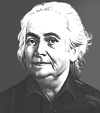 чался 19 марта в Австрии, Дании, Германии и Швейцарии.
В 1977 году ООН приняла резолюцию 32/142, призвав все страны провозгласить 8 марта днем борьбы за женские права - Международным женским днем.
8 Марта и праздник Пурим
Некоторые историки утверждают, что Клара Цеткин связала        8 марта с еврейским праздником Пуримом, который в 1910 году пришелся на это число. Пурим отмечается в честь царицы Эсфирь на переломе от зимы к весне.
В 480 г. до Рождества Христова после окончания вавилонского плена евреев, все желающие могли вернуться в Иерусалим. Но тысячи евреев решили остаться жить в городах персидской империи и, причем в положении отнюдь не рабском. Сложившееся положение со временем начало удивлять персов. Персидский министр обороны генерал Аман рассказал царю Ксерксу о своих наблюдениях. Реакция Ксеркса была решительной — истребить всех евреев. О замысле Ксеркса узнала его жена царица Эсфирь, которая скрывала от царя свое еврейское происхождение. Она, используя любовь царя к себе, хитростью спасает свой народ от уничтожения.
8 Марта в Древнем Риме
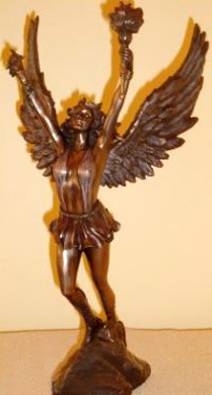 Уже в Древнем Риме существовал женский день. В этот день матроны (свободно рожденные женщины), состоящие в браке, получали от своих мужей подарки, были окружены любовью и вниманием. Рабыни тоже получали подарки. Кроме того, хозяйка дома позволяла невольницам в этот день отдыхать. Облаченные в лучшие одежды, с благоухающими венками на головах римлянки приходили в храм богини Весты – хранительницы домашнего очага.
Замечательный день любви, красоты, весны, посвященный женщинам, считался у них праздничным много веков.
8 Марта в России
В России празднование Международного женского дня стало традицией почти сразу же после момента «изобретения», с 2 марта 1913 года.
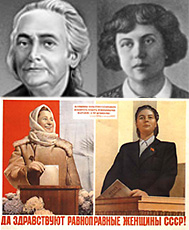 Привезла этот праздник в Россию меньшивистка Александра Коллонтай. Российские женщины обеими руками ухватились за возможность наконец уравняться в правах с мужчинами.
С 1918 г. Международный женский день 8 марта стал государственным праздником. С 1965 года этот день стал нерабочим. Существовал и его праздничный ритуал. В этот день на торжественных мероприятиях государство отчитывалось перед обществом о реализации государственной политики в отношении женщин.
Ныне Международный Женский День утратил свою политическую окраску. Сейчас 8 Марта - праздник Весны, Любви и Красоты. Этот день в России Федерации является нерабочим.
8 Марта в разных странах
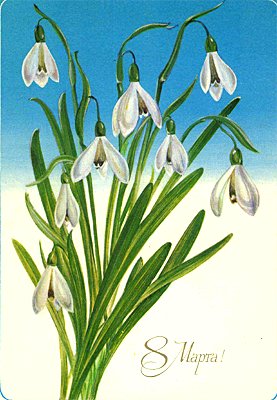 Международный Женский День объявлен национальным выходным в:
России, Армении, Азербайджане, Грузии, Казахстане, Киргизии, Казахстане, Молдавии, Таджикистане, Украине, Белоруссии, Абхазии; Узбекистане (как День матери);
Югославии, Болгарии, Анголе, Буркина-Фасо, Гвинее-Бисау, Камбодже, Китае, Конго (там праздник не «международных», а конголезских женщин), Лаосе, Непале, Северной Корее, Вьетнаме и Уганде.
8 Марта отмечается как Международный Женский День в СМИ и является рабочим в таких странах, как Германия, Франция, Италия, Дания, Австрия, Польша, Румыния, Литва и др.
В Сирии 8 марта отмечают День Революции, а в Либерии - и вовсе как День памяти павших.
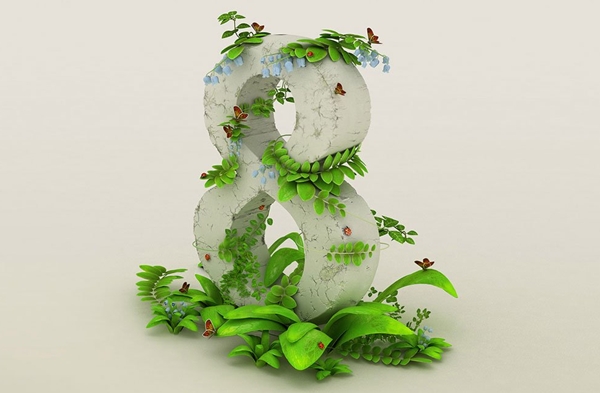 Решение о ежегодном праздновании  Международного Женского Дня было принято на 2-ой Международной конференции социалисток в Копенгагене в 1910году по предложению К.Цеткин. Впервые проводился в 1911году в Германии, Австрии, Швейцарии и Дании, в России - в 1913г. в Петербурге.

        До 1914г. Отмечался в разные числа марта. Традиция празднования 8Марта стала укрепляться повсеместно после того, как в 1914г. женщины Австрии, Германии, Нидерландов, России и др. стран отметили его именно в этот день. В СССР и др. социалистических государствах 8Марта проводится мобилизации женщин, освобождённых от соц. гнёта и получивших равные права с мужчинами на активную деятельность во всех областях хозяйства, общественно-политическую и культурную жизнь. В несоциалистических странах 8Марта отмечается как день борьбы за права женщин и социальный процесс. Во всех странах женщины проводят день 8Марта как день солидарности в борьбе за мир. Указом Президиума Верховного Совета СССР от 8мая 1965г. Международный Женский День 8Марта объявлен в СССР нерабочим днём.
Как отмечают 8 Марта?
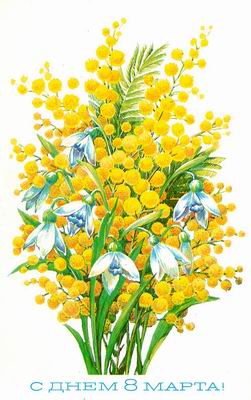 Италия. Итальянки совместно с мужчинами 8 Марта не отмечают. Они собираются женскими компаниями и идут в ресторан или кафе.
Швеция. В этой стране 8 Марта женщинам принято дарить книги.
Колумбия. В Боготе (столице Колумбии) 8 марта мужчинам запрещено показываться на улицах, дабы не портить праздник слабому полу.
Китай. В этой стране мужчины в доказательство своей любви должны проявить себя как изысканные кулинары. 8 марта у всех китайских дам законный выходной. Когда их мужья утром уходят на работу, они отправляются в городские парки и развлекаются там без мужчин.
Россия. Традиционно женщин и девушек поздравляют 8 Марта. Дарят цветы, сувениры, духи и т.д.
Польша и страны, где 8 Марта государственный праздник. Как и в России традиционно женщин, девушек поздравляют 8 Марта.
Поздравленияс праздником…
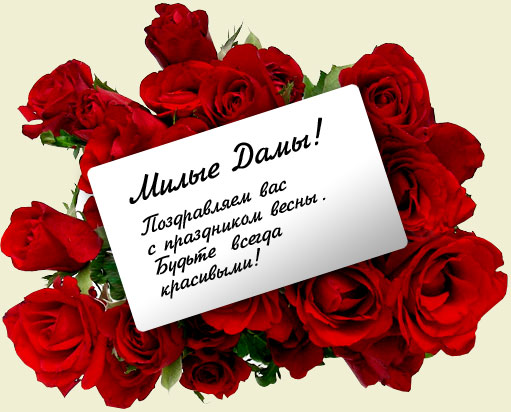 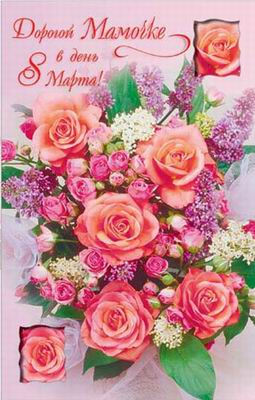 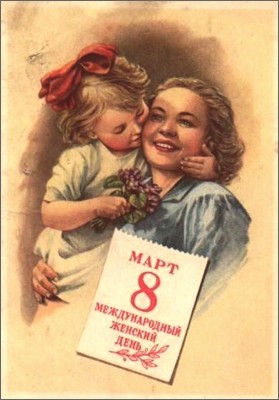 Мама! С праздником весенним Я сердечно поздравляю! Долгих лет, любви, веселья От души тебе желаю! Пусть растают все напасти И развеются невзгоды. Я желаю только счастья - Пусть тебя не старят годы. Чтоб не покидали силы, Чтоб дела велись успешно, Будь всегда такой красивой, Улыбающейся, нежной!
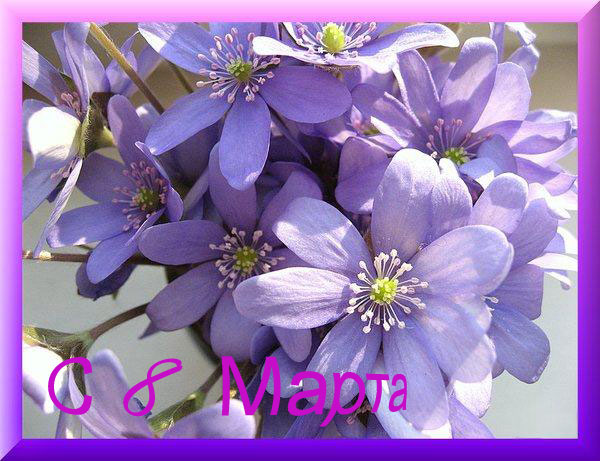 Пусть первый подснежникПодарит Вам нежность!Весеннее солнце подарит тепло!А мартовский ветер подарит надежду,И счастье, и радость, и только добро!
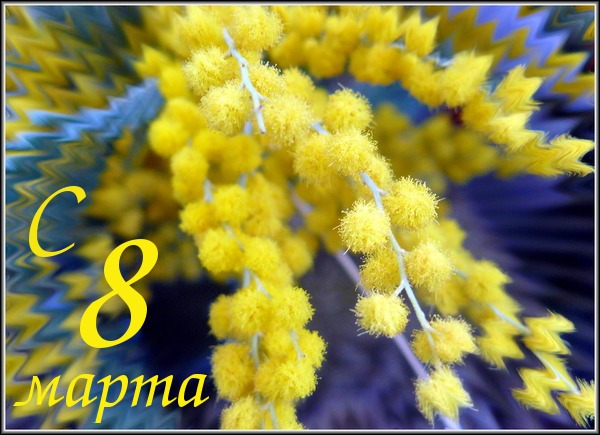 С праздником светлым,С праздником ясным,С праздником нежным,Чудесным, прекрасным,С праздником ласки,Любви и внимания,С праздником женскогоОчарования!
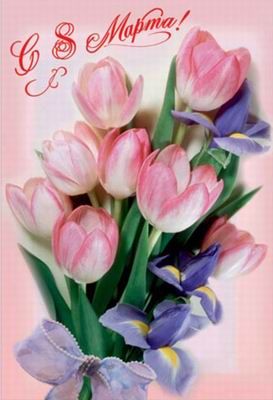 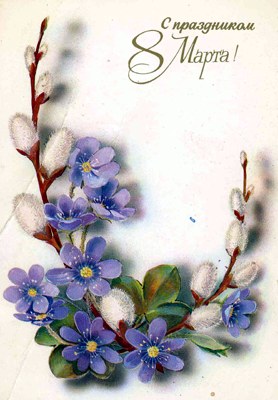 СПАСИБО 
ЗА ВНИМАНИЕ!
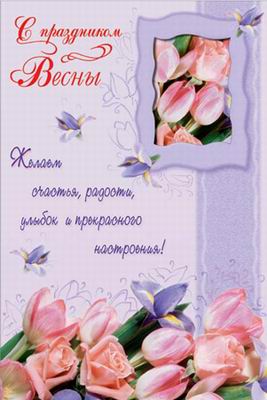 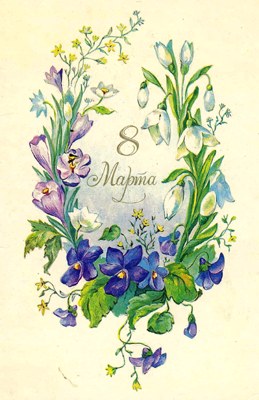